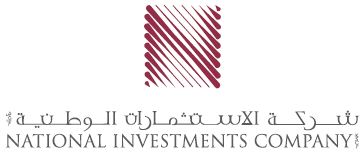 نشاط بورصة الكويت خلال الأسبوع المنتهي بتاريخ 2020/12/17
ملخص أداء السوق خلال الأسبوع
بورصة الكويت تغلق على مكاسب أسبوعية للأسبوع الثاني على التوالي 
أنهت بورصة الكويت تعاملاتها للأسبوع المنتهي في السابع عشر من ديسمبر على ارتفاع جماعي في أداء مؤشراتها مقارنة مع اقفال الأسبوع الماضي، حيث ارتفع مؤشر السوق العام بنسبة 1.5%، ومؤشر السوق الأول بنسبة 1.3%، ومؤشر السوق الرئيسي منفردا بنسبة 2%. كما ارتفع المعدل اليومي لقيمة الأسهم المتداولة بنسبة 2.6% إلى 49.2 مليون د.ك خلال الأسبوع بالمقارنة مع 37 مليون د.ك للأسبوع الماضي، وكذلك المعدل اليومي لكمية الأسهم المتداولة بنسبة 12.6% إلي 244 مليون سهم بالمقارنة مع 217 مليون سهم.
تداولات الأسبوع
جاء أداء مؤشرات البورصة مزيجا بين الصعود والهبوط خلال جلسات الأسبوع، حيث أغلقت ثلاث جلسات في النطاق الإيجابي، في حين اكتست جلستين باللون الأحمر، وسط مزيج من الزخم الشرائي والبيعي على كل من أسهم السوق الأول وكذلك السوق الرئيسي. حيث شهدت العديد من أسهم السوق الأول ضغوطا بيعية واضحة خلال الجلسات الأولى من الأسبوع، أما جلستي التداول الأخيرة فقد شهدت زخما ايجابيا نسبيا على أسهم المؤشر، يُذكر أن سهم بنك الكويت الوطني قد ارتفع خلال جلسة نهاية الأسبوع فقط بنسبة 2.7% إلى مستوى 861 فلس، وذلك على أثر اعادة أوزان بعض الأسهم من قبل المؤشرات العالمية، الأمر الذي عزز كثيرا من ارتفاع قيم تداول الجلسة بشكل عام، وبنك الكويت الوطني بشكل خاص، ومع هذه الارتفاعات حقق مؤشر السوق الأول مكاسب سوقية أسبوعية وتجاوزه لمستوى 6,170 نقطة للمرة الأولى منذ أواخر شهر نوفمبر الماضي.
 أما أداء مؤشر السوق الرئيسي  فقد واصل تفوقه على أداء بقية المؤشرات للأسبوع الثالث على التوالي، حيث شهدت شريحة واسعة من أسهم المؤشر زخما شرائيا ملحوظا خلال الجلسات الأولى بشكل خاص، محققة بذلك مكاسب سوقية ملحوظة، الأمر الذي عزز من تحقيق مؤشر السوق الرئيسي لمكاسب أسبوعية على مدار  ستة أسابيع متتالية،  في حين شهدت بعض الأسهم ضغوطا بيعية وجني أرباح خلال جلستي التداول الأخيرة، يُذكر أن قيم تداول أسهم السوق الرئيسي قد تراجعت إلى 27% من اجمالي قيم تداول السوق البالغة نحو 245.9 مليون د.ك، وذلك بالمقارنة مع 35% خلال الأسبوع الأسابق، والتي قد تكون اشارة إلى زيادة توجه المستثمرين نحو الأسهم القيادية  خلال هذه الفترة.
1
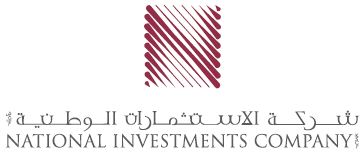 تابع ملخص أداء السوق خلال الأسبوع
أهم افصاحات الشركات خلال الفترة
ارتفعت أرباح شركة بوبيان للبتروكيماويات بنسبة 54% إلى 5.1 مليون د.ك، وذلك عن النصف الأول المنتهي في 31/10/2020.
وافق مجلس مفوضي هيئة أسواق المال على طلب شركة أسمنت الخليج بالإنسحاب الإختياري من البورصة، على أن يكون يوم الأثنين الموافق 14 من ديسمبر الجاري هو آخر يوم تداول لأسهم الشركة في بورصة الكويت.
قرر مجلس إدارة شركة طيران الجزيرة في اجتماعه يوم الثلاثاء الموافق 15 ديسمبر 2020 تأجيل البت في الإنهاء المقترح لعقد الصيانة مع الشركة المكلفة حتى يتم الإنتهاء من دراسة كافة الجوانب الفنية المتعلقة به.
أوصى مجلس إدارة شركة الكويت والشرق الأوسط للإستثمار المالي خلال اجتماعه المنعقد في 13/12/2020 بإطفاء الخسائر المتراكمة بمبلغ 3.8 مليون د.ك، وكذلك تخفيض رأس المال من مبلغ 26.4 مليون د.ك إلى 22 مليون د.ك.
أفادت بورصة الكويت بعودة التداول على  أسهم شركة إيفا للفنادق والمنتجعات اعتباراً من يوم الثلاثاء الموافق 15-12-2020 بناء على افصاح الشركة الذي يفيد بإطفاء جزء من خسائر الشركة المتراكمة والتي أصبحت اقل من 75% من رأس المال المدفوع.
أفادت شركة نور للإستثمار المالي بأنها قامت بسداد مُبكر لجزء من المديونيات القائة على الشركة بقيمة 1,260,000 د.ك.
أفادت شركة وربة كابيتال القابضة بأن الجمعية العامة العادية للشركة سوف تنعقد في يوم الأحد الموافق 27 ديسمبر  الجاري، لمناقشة البنود المدرجة على جدول الأعمال، عن السنة المالية المنتهية في 31 يوليو 2020.
أفادت شركة أركان الكويت العقارية بأن الجمعية العامة العادية للشركة سوف تنعقد في يوم الأربعاء الموافق 30 ديسمبر  الجاري، لمناقشة البنود المدرجة على جدول الأعمال، عن السنة المالية المنتهية في 31 أكتوبر 2020.
أكدت شركة السكب الكويتية على أن تاريخ حيازة السهم 27/12/2020، والخاص بإستحقاقات التوزيع العيني للسهم. 
حازت شركة برقان لحفر الآبار والتجارة والصيانة، على أقل الأسعار في المناقصة الخاصة بمشروع جنوب الكويت للنقل والحفر والمعالجة، بقيمة اجمالية تبلغ 167.3 مليون د.ك.
أسعار النفط 
واصلت أسعار خام النفط ارتفاعها للأسبوع السابع على التوالي، حيث نجح خام برنت في تجاوز مستوى 51 دولار أمريكي، وذلك للمرة الأولى منذ شهر فبراير الماضي، وسط متابعة عمليات التطعيم ضد كوفيد 19،  وانخفاض انتاج النفط في أمريكا للمرة الأولى منذ نهاية شهر أكتوبر الماضي، وفقا لما أشارت إليه إدارة معلومات الطاقة.
 ومن جانب آخر، أفادت منظمة أوبك إن الطلب العالمي على النفط سيتعافى في العام 2021 بخطى أبطأ مما كان يُعتقد في السابق بسبب التأثير المستمر لجائحة فيروس كورونا التي أعاقت جهود المنظمة وحلفائها لدعم السوق، وأضافت أن الطلب سيرتفع بواقع 5.90 مليون برميل يوميا العام المقبل إلى 95.89 مليون برميل يوميا.
2
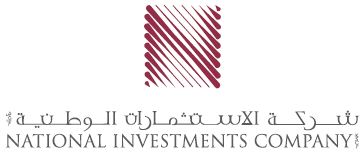 مؤشرات قطاعات بورصة الكويت
أغلقت كافة مؤشرات قطاعات السوق على ارتفاع خلال تداولات الأسبوع مقارنة مع الأسبوع الماضي، حيث جاء في الصدارة  قطاع التأمين بنسبة 7.7%، تلاه قطاع النفط والغاز بنسبة 7.2%، ثم قطاع الخدمات الإستهلاكية بنسبة 3.8%.

خلال تداولات الأسبوع احتل قطاع البنوك وقطاع الخدمات المالية وقطاع الصناعة المراتب الأولى من حيث إجمالي القيمة المتداولة بنسبة 50.7%، 13% 12.8% على التوالي.

خلال تداولات الأسبوع احتل قطاع الخدمات المالية وقطاع البنوك وقطاع العقار المراتب الأولى من حيث إجمالي الكمية المتداولة بنسبة 34.9%، 20.7%و 16.3% على التوالي.
مساهمة القطاعات من حيث كمية الأسهم المتداولة
مساهمة القطاعات من حيث قيمة الأسهم المتداولة
3
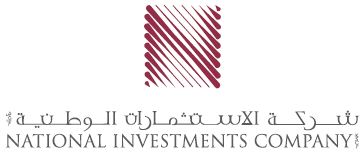 نشاط السوق الأول
أعلى 10 شركات من حيث القيمة الرأسمالية في السوق الأول
في السوق الأول تصدر سهم بنك الكويت الوطني قائمة الأسهم الأعلى تداولا من حيث قيمة الأسهم المتداولة خلال تداولات الأسبوع بقيمة تداول بلغت 62.8 مليون د.ك، لينهي بذلك تداولات الأسبوع عند سعر861 فلس مرتفعا بنسبة 1.8%، وجاء سهم شركة الإتصالات المتنقلة بالمركز الثاني بقيمة تداول بلغت 23.3 مليون د.ك لينهي بذلك تداولات الأسبوع عند سعر 627 فلس مرتفعا بنسبة 3.1%، ثم جاء سهم بيت التمويل الكويتي بالمركز الثالث بقيمة تداول بلغت 23.2 مليون د.ك لينهي بذلك تداولات الأسبوع عند سعر 684 فلس مرتفعا بنسبة 0.9%.


في السوق الأول احتل بنك الكويت الوطني المرتبة الأولى من حيث القيمة الرأسمالية بقيمة 5,898 مليون د.ك، ثم حل بيت التمويل الكويتي بالمرتبة الثانية بقيمة رأسمالية بلغت 5,249 مليون د.ك، ثم شركة الإتصالات المتنقلة بالمرتبة الثالثة بقيمة رأسمالية بلغت 2,713 مليون د.ك.
4
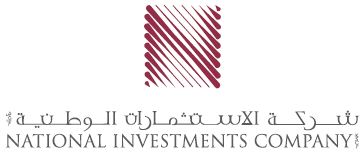 نشاط السوق الرئيسي
أعلى 10 شركات من حيث القيمة الرأسمالية في السوق الرئيسي
في السوق الرئيسي تصدر سهم شركة ألافكو لتمويل شراء وتأجير الطائرات قائمة الأسهم الأعلى تداولا من حيث القيمة خلال تداولات الأسبوع بقيمة تداول بلغت 9.3 مليون د.ك لينهي بذلك تداولات الأسبوع عند سعر 216 فلس مرتفعا بنسبة 2.9%، وجاء سهم شركة عقارات الكويت بالمركز الثاني بقيمة تداول بلغت 8.5 مليون د.ك لينهي بذلك تداولات الأسبوع عند سعر 112 فلس مرتفعا بنسبة 2.8%، ثم جاء سهم شركة أعيان للإجارة والإستثمار بالمركز الثالث بقيمة تداول بلغت 5.4 مليون د.ك لينهي بذلك تداولات الأسبوع على استقرار عند سعر 96 فلس.

في السوق الرئيسي احتل البنك التجاري الكويتي المرتبة الأولى من حيث القيمة الرأسمالية بقيمة 996 مليون د.ك ثم البنك الأهلي المتحد الكويتي بالمرتبة الثانية بقيمة رأسمالية بلغت 626 مليون د.ك ثم شركة الإتصالات الكويتية بالمرتبة الثالثة بقيمة رأسمالية بلغت 427 مليون د.ك .
5
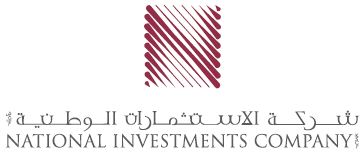 نشاط السوق الرئيسي
6
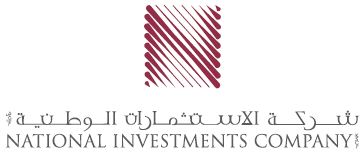 يجب ملاحظة أن هذا التقرير لا يشكل توصيات استثمارية أو ما إذا كان على المستثمرين الاستمرار في استثماراتهم الخاصة. وقد تم إعداد التقرير فقط للغرض المنصوص عليه و لا ينبغي الاعتماد عليه لأي غرض آخر.

وأعد هذا التقرير للتداول العام وتم ارساله لك كعميل، لغرض تقديم المعلومات العامة فقط. وليس المقصود منه عرض أو تقديم المشورة فيما يتعلق بشراء أو بيع أي ورقة مالية.

على الرغم من أن المعلومات في هذا التقرير تم جمعها من المصادر التي تعتقد الشركة بأنها موثوق بها، نحن لم نقم بالتحقق منها بشكل مستقل سواء كانت دقيقة أوغير كاملة. لا توجد مسؤولية على الشركة بسبب أي خسائر ناتجة بصورة مباشرة أو غير مباشرة، من استخدام هذه المعلومات.

شركة الاستثمارات الوطنية  ش.م.ك.ع.
تلفون:6666 2226 965+ 
فاكس:6793 2226 965+
شركة الاستثمارات الوطنية
شرق, شارع المتنبي
مبنى الخليجية
ص. ب. 25667 الصفاة 13117 الكويت